Lingkungan dan Pembangunan
Pendapat lama “ pembangunan versus lingkungan hidup” memberi arah menuju pandangan yang baru dimana penanganan lingkungan yang lebih baik adalah penting guna menopang pembangunan
--World Bank, 1997 –

Kerusakan lingkungan hidup hampir selalu membawa dampak paling parah bagi orang –orang yang hidup dalam kemiskinan
--United Nations, Human Development Report, 1998—
Ilmu Ekonomi dan Lingkungan Hidup
Interaksi antara kemiskinan dengan degradasi lingkungan hidup dapat menjurus ke suatu proses perusakan tanpa henti

Laju pertumbuhan pendududk, desakan ekonomi, pemanfaatan sda yang berlebihan  serta ignorance menjadikan masyarakat tidak menyadari bahwa sesungguhnya lingkungan hidup merupakan tumpuan dasar kehidupan mereka secara keseluruhan

Tidak hanya degradasi lingkungan akan tetapi menurunkan laju pembangunan serta munculnya berbagai masalah kesehatan dan gangguan kenyamanan hidup – yang pada akhirnya harus  dipikul dengan harga yang sangat tinggi

20% Penduduk dunia yang paling miskin adalah kelompok yang paling banyak menanggung beban kerusakan lingkungan hidup. Selain menurunkan tingkat produktivitas lahan pertanian produksi pangan per kapita, pengelolaan lahan marjinal  serta fasilitas sanitasi, kesehatan dan persediaan air bersihh yang sangat minim dan menjadi sumber kemunculan 80 persen wabah penyakit.
Pada mulanya perhatian terhadap masalah kelestarian lingkungan hidup bermula dari persepsi bahwa daya dukung sumber daya yang ada di bumi ini serba terbatas ada semacam angka maksimal penduduk buni yang jika dilampaui maka kebutuhan-kebutuhan hidup sebagian besar umat manusia akan tidak terpenuhi . 

Berbagai penelitian mengunkapkan bahawa kerusakan lingkungan hidup  global disebabkan oleh satu milyar orang paling kaya dan satu milyar orang miskin  Persepsi : Benar atau Salah??

Cepatnya pertumbuhan penduduk di negara-negara berkembang telah menyusutkan persediaan tanah, air dan bahan bakar kayu serta menimbulkan berbagai masalah kesehatan, sanitasi dsb.
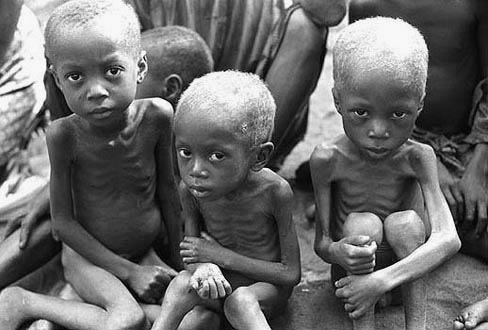 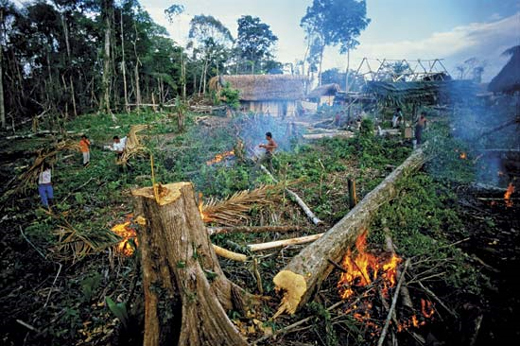 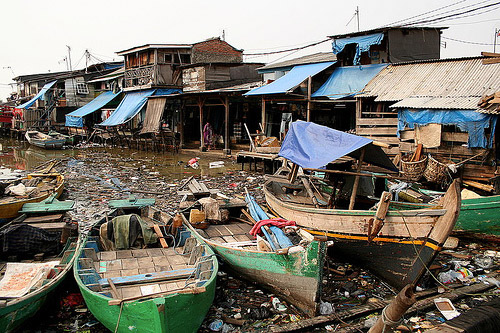 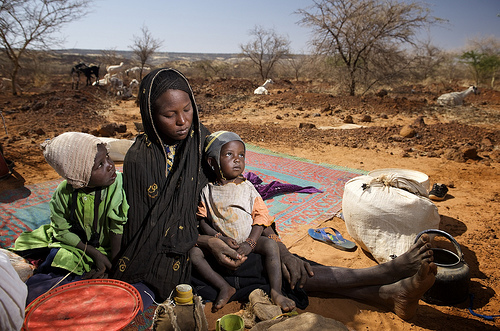 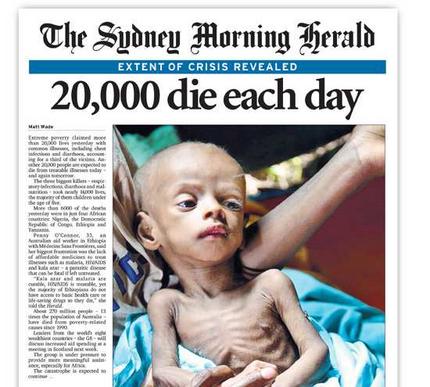 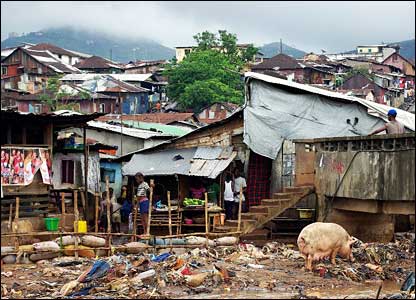 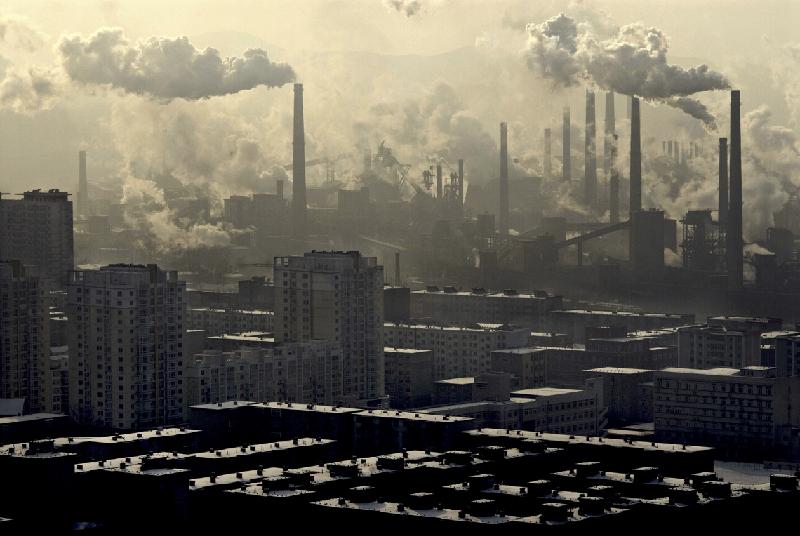 Oleh karena itu diperlukan  pencapaian suatu pertumbuhan ekonomi secara berkesinambungan yang sekaligus ramah terhadap lingkungan (environtmentally sustainable growth )
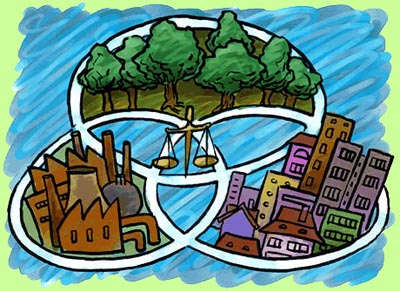 Pembangunan Berkelanjutan
Pembangunan berkelanjutan atau sustainable development Istilah pembangunan berkelanjutan diperkenalkan dalam World Conservation Strategy  (Strategi Konservasi Dunia) yang diterbitkan oleh  United Nations Environment Programme (UNEP), International Union for Conservation of Nature and Natural Resources  (IUCN), dan World Wide Fund for Nature (WWF) pada 1980. Pada 1982,  UNEP menyelenggarakan sidang istimewa memperingati 10 tahun gerakan lingkungan dunia (1972-1982) di Nairobi, Kenya, sebagai reaksi ketidakpuasan atas penanganan lingkungan selama ini.
Dalam sidang istimewa tersebut  disepakati pembentukan Komisi Dunia untuk Lingkungan dan Pembangunan (World Commission on Environment and Development  - WCED). PBB memilih PM Norwegia Nyonya Harlem Brundtland dan mantan Menlu Sudan Mansyur Khaled, masing-masing menjadi Ketua dan Wakil Ketua WCED. Menurut Brundtland Report dari PBB (1987), pembangunan berkelanjutan adalah proses pembangunan (lahan, kota, bisnis, masyarakat, dsb) yang berprinsip “memenuhi  kebutuhan sekarang tanpa mengorbankan pemenuhan kebutuhan generasi masa depan”. Salah satu faktor yang harus dihadapi untuk mencapai pembangunan berkelanjutan adalah bagaimana memperbaiki kehancuran lingkungan tanpa  mengorbankan kebutuhan pembangunan ekonomi dan keadilan sosial.
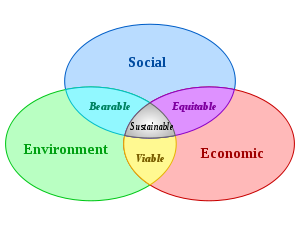 Terdapat dua gagasan konsep dalam Pembangunan berkelanjutan :
 Kebutuhan, khususnya kebutuhan esensial kaum miskin sedunia yang harus diberi prioritas utama. 
 Keterbatasan, yang bersumber pada kondisi teknologi dan organisasi sosial terhadap kemampuan lingkungan untuk memenuhi kebututuhan kini dan hari depan. 

Jadi, tujuan pembangunan ekonomi dan sosial harus dituangkan dalam gagasan keberlanjutan di semua negara, baik negara maju maupun negara berkembang.
Pembangunan berkelanjutan tidak saja berkonsentrasi pada isu-isu lingkungan. Lebih luas dari itu, pembangunan\ berkelanjutan mencakup tiga lingkup kebijakan: pembangunan ekonomi, pembangunan sosial dan perlindungan lingkungan (selanjutnya disebut 3 Pilar Pembangunan berkelanjutan). 

Dokumen-dokumen PBB, terutama dokumen hasil World Summit 2005 menyebut ketiga pilar tersebut saling terkait dan merupakan pilar pendorong bagi pembangunan berkelanjutan. Idealnya, ketiga hal tersebut dapat berjalan bersama-sama dan menjadi  focus  pendorong dalam pembangunan berkelanjutan

Pada era sebelum pembangunan berkelanjutan digaungkan, pertumbuhan ekonomi merupakan satusatunya tujuan bagi dilaksanakannya suatu pembangunan tanpa mempertimbangkan aspek lainnya. Selanjutnya pada era pembangunan berkelanjutan saat ini ada 3 tahapan yang dilalui oleh setiap Negara. Pada setiap tahap, tujuan pembangunan adalah pertumbuhan ekonomi namun dengan dasar pertimbangan aspek-aspek yang semakin komprehensif dalam tiaptahapannya.
Keseimbangan ekologi. 
Keadilan sosial. 
Pertimbangan dalam pembangunan mencakup pula aspek aspirasi  politis dan sosial budaya dari masyarakat setempat.
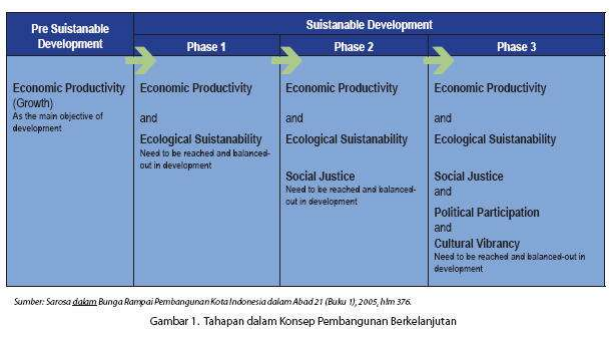 Beberapa Tolok Ukur dalam Pembangunan Berkelanjutan
Tolok ukur pro lingkungan hidup  (pro-environment) dapat diukur dengan berbagai indikator. Salah satunya adalah indeks kesesuaian,seperti misalnya nisbah luas hutan terhadap luas  wilayah (semakin berkurang atau tidak), nisbah debit air sungai dalam musim hujan terhadap  musim kemarau, kualitas udara, dan sebagainya. Berbagai bentuk pencemaran lingkungan dapat 
menjadi indikator yang mengukur keberpihakan pemerintah terhadap lingkungan. Terkait dengan  tolok ukur pro lingkungan ini, Syahputra (2007) mengajukan beberapa hal yang dapat menjadi rambu-rambu dalam pengelolaan lingkungan yang dapat dijadikan indikator, yaitu:
a. Menempatkan suatu kegiatan dan proyek pembangunan pada lokasi secara benar  menurut kaidah ekologi.
b. Pemanfaatan sumberdaya terbarukan (renewable resources) tidak boleh melebihi  potensi lestarinya serta upaya mencari pengganti bagi sumberdaya takterbarukan (nonrenewable resources).
c. Pembuangan limbah industri maupun rumah tangga tidak boleh melebihi kapasitas asimilasi pencemaran.
d. Perubahan fungsi ekologis tidak boleh melebihi kapasitas daya dukung lingkungan  (carrying capacity).
Tolok ukur pro rakyat miskin  (pro-poor) bukan berarti anti orang kaya. Yang dimaksud pro rakyat miskin dalam hal ini memberikan perhatian pada rakyat miskin yang memerlukan perhatian khusus karena tak terurus pendidikannya, berpenghasilan rendah, tingkat  kesehatannya juga rendah serta tidak memiliki modal usaha sehingga daya saingnya juga rendah. Pro rakyat miskin dapat diukur dengan indikator Indeks Pembangunan Manusia (IPM) atau  Human Development Index  (HDI) dan Indeks Kemiskinan Manusia (IKM) atau  Human  Poverty Index  (HPI) yang dikembangkan PBB. Kedua indikator ini harus dilakukan bersamaan sehingga dapat dijadikan tolok ukur pembangunan yang menentukan. Nilai HDI dan HPI yang  meningkat akan dapat menunjukkan pembangunan yang pro pada rakyat miskin
Tolok ukur pro kesetaraan jender/pro-perempuan (pro-women), dimaksudkan untuk lebih  banyak membuka kesempatan pada kaum perempuan untuk terlibat dalam arus utama  pembangunan. Kesetaraan jender ini dapat diukur dengan menggunakan  Genderrelated.Develotmenta.Index  (GDI) dan Gender Empowerment Measure  (GEM) untuk suatu daerah. Jika nilai GDI mendekati HDI, artinya di daerah tersebut hanya sedikit terjadi disparitas jender  dan kaum perempuan telah semakin terlibat dalam proses pembangunan.
Tolok ukur pro pada kesempatan hidup atau kesempatan kerja (pro-livelihood opportunities) dapat diukur dengan menggunakan berbagai indikator seperti  misalnya indikator demografi (angkatan kerja, jumlah penduduk yang bekerja, dan sebagainya), index gini, pendapatan perkapita, dan lain-lain. Indikator Kesejahteraan Masyarakat juga dapat  menjadi salah satu hal dalam melihat dan menilai tolok ukur ini.
Tolok ukur pro pada kesempatan hidup atau kesempatan kerja (pro-livelihood opportunities) dapat diukur dengan menggunakan berbagai indikator seperti  misalnya indikator demografi (angkatan kerja, jumlah penduduk yang bekerja, dan sebagainya), index gini, pendapatan perkapita, dan lain-lain. Indikator Kesejahteraan Masyarakat juga dapat  menjadi salah satu hal dalam melihat dan menilai tolok ukur ini.
Hasil KTT Bumi (1992) dianggap memiliki banyak kelemahan sehingga pada kenyataannya 10 tahun setelah itu tidak menunjukkan kemajuan di bidang pembangunan berkelanjutan. Hal ini tercermin dari:
 Emisi karbon dioksida global naik diatas 9%
 Kawasan hutan yang menciut 2,2% sejak 1990
 Tidak kurang dari 27% terumbu karang rusak10 tahun yang  lalu 10%
 Masyarakat miskin dunia makin banyak
Kurang lebih 14.000 – 30.000 penduduk kawasan selatan mati setiap tahunnya akibat  tertular melalui air.
 Anggaran bantuan luar negeri menciut (1992 = US $ 69 Milyar dan ditahun 2000 = US $ 53 Milyar)
 Beban utang negara berkembang naik 34 %
Apa yang bisa dilakukan oleh negara-negara berkembang?
Penentuan harga sumber daya secara memadai
Partisipasi masyarakat
Pengaturan hak kepemilikan atas setiap sumber daya lebih jelas
Peningkatan status ekonomi kaum perempuan
Pengendalian emisi industri